University of TriesteDepartment of Political and Social Sciences
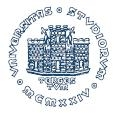 INTERNATIONAL RELATIONS AND POLITICAL DEVELOPMENT IN AFRICAAcademic year 2016-17
Lesson TEN: THE NEW-AUTHORITARIAN TYPE
By the late 1990s the most common outcome was what became known as “semidemocracy," a notion conceptualized by Marina Ottaway: semidemocracies are “ambiguous" systems that combine a de facto acceptance of liberal democracy, the existence of some formal democratic institutions, and respect for a limited sphere of civil and political liberties with essentially illiberal or even authoritarian traits.  
 While several states have become either electoral or fully liberal democracies, many countries in Africa are still run by electoral authoritarian regimes.
FROM OLD AUTHORITARIANISM TO NEW FORM OF AUTHORITARIANISM: the inadequacy of hybridism literature
Hybridism: diamond – thinking about hybrid regimes (2002) - & morlino (2008) – hybrid regimes AS NEW TYPE or regimes in transition?
Freedom house classification: 
 diamond: hegemonic electoral authoritarian, competitive authoritarian, electoral democracy and a residual category of ambiguous regime (variable: degree of existing competition)
Morlino: protected democracy (the ruling coalition still influences the direction); limited democracy (?); democracy without law (?)
Trapped by the use of fh classification:
Liberal democracies (LD) are regimes that score an average of 2.0 or less on the Freedom House scale of political rights and civil liberties and hold free and fair elections. 
Electoral democracies (ED) are defined by the same two criteria. To be classified as an electoral democracy, elections must be free and fair as judged by both local and international observers. ED fail in providing the full extent of political rights and civil liberties. The average score is higher than 2.0 but lower than 3.5 on Freedom House’s scale. 
 Electoral autocracies (EA) countries that hold elections but do not live up to the minimum criteria for either electoral or liberal democracies are classified as electoral autocracies. Generally, these are characterized by an average of 3.5 or higher and hold flawed elections.
THE CHARACTERS OF THE NEW FORM OF AUTHORITARIANISM:
«façade DEMOCRACIES»: LEGITIMIZATION FROM MANIPULATED ELECTIONS
COHERCION, REPRESSION & COOPTATION: 
OPPOSITION UNABLE TO COMPETE, TOLERATED TO THE POINT TO NOT ENDANGER THOSE IN POWER;
PROLIFERATION OF COLLATERAL PARTIES (FAKE OPPOSITION) AND/OR INDEPENDENT CANDIDATES
RULING COALITIONS: FAMILIES, PARTIES & ARMIES (→ CONTROL OF ECONOMY SECTOR)
FAMILY’S PARTIES (IN SMALL, RESOURCE-RICH COUNTRIES) & «INSTITUTIONALIZED» PARTIES (DISCIPLINE & THE MILITARY: EXEMPLE EPRDF, RPF, MPLA)
DOES OIL HINDER DEMOCRACY (ROSS)?: THE ROLE OF NATURAL RESOURCES IN KEEPING AUTHORITARIANISM (→ EXEMPLES, TAB. 10.1):
OTHER RESOURCES: STRATEGIC POSITION, ORDER
GROWTH & REGIME CRISIS: growth makes cooptation possible
THE IMPACT OF GEOGRAPHY ON STABILITY
VARIATIONS ACROSS THE CONTINENT: INDICATORS, EXEMPLES & CLASSIFICATION (→ TAB. 10.1) → DUE MAINLY TO STATE STRENGTH & decisions taken collectively by a party
TWO MAIN SUB-TYPES:
POLITICAL SYSTEMS DOMINATED BY FORMER LIBERATION MOVEMENTS: THE ROLE OF THE PARTY & OF THE MILITARY APPARATUS → LESS PERSONAL RULE (COLLEGIALITY) & NATIONALIST ETHOS (OUSTANDING CASES OF THIS TYPE ARE: ANGOLA, RWANDA, ETHIOPIA, UGANDA, ZIMBABWE, MOçAMBIQUE?) (see below)
POLITICAL SYSTEMS DOMINATED BY FORMER SINGLE PARTY: PARTIES ARE DOMINATED BY POWERFUL FAMILIES/CLIQUES → MORE PERSONAL RULE & COOPTATION (MORE OR LESS THEY ARE RULED WITH THE SAME RULES AS BEFORE DEMOCRATIZATION) (OUSTANDING CASES OF THIS TYPE ARE: GABON, TOGO, CAMERUN)
THE FAILED TRANSITIONS & THE POSSIBLE TRANSITIONS (MOST LIKELY IN THE SECOND CASE)
OPPOSITION IN NEW AUTHORITARIAN REGIMES: 
THE WEAKNESSES OF CIVIL SOCIETY
ETHNICITY & OPPOSITION
RISKS OF COLLAPSE: THE IMPORTANCE OF GEOGRAPHY
THE SUCCESSION CRISIS: THE CASE OF GABON & THE LIMIT OF TWO TERMS (SEE ALSO rdc)
POLITICAL SYSTEMS DOMINATED BY FORMER LIBERATION MOVEMENTS:
Parties: Discipline, Leadership and Hierarchy
Former political experience of leaders in power: The leaders of the current ruling parties participated in suppressed political & ideological movements before transforming into rebels groups
Wartime institutions: fearing infiltrations and betrayal, these parties  were compelled to establish a well-disciplined organization with a hyerarchical leadership & a military structure (equation between  military organization & maoist party organization); defeating rival rebels in the region they operated
Early administration in liberated territories: Population was organized in Resistance Councils (RC), a form of village “democracy” that reflected local opinion and grievances under however a tight control by the movement; Strong relationship with peasantry providing Mobilization and political education.
Legitimacy & transformation into political parties: these movements enjoyed an initial legitimacy because they were able to restore peace & order after prolonged civil wars (limits: Reach out all the population to broaden the movement; parties & armies control on the economic sector creates conditions for power concentration in a small elite & perpetuate authoritarianism) → these system however succedeed in enhancing the state & nationalism